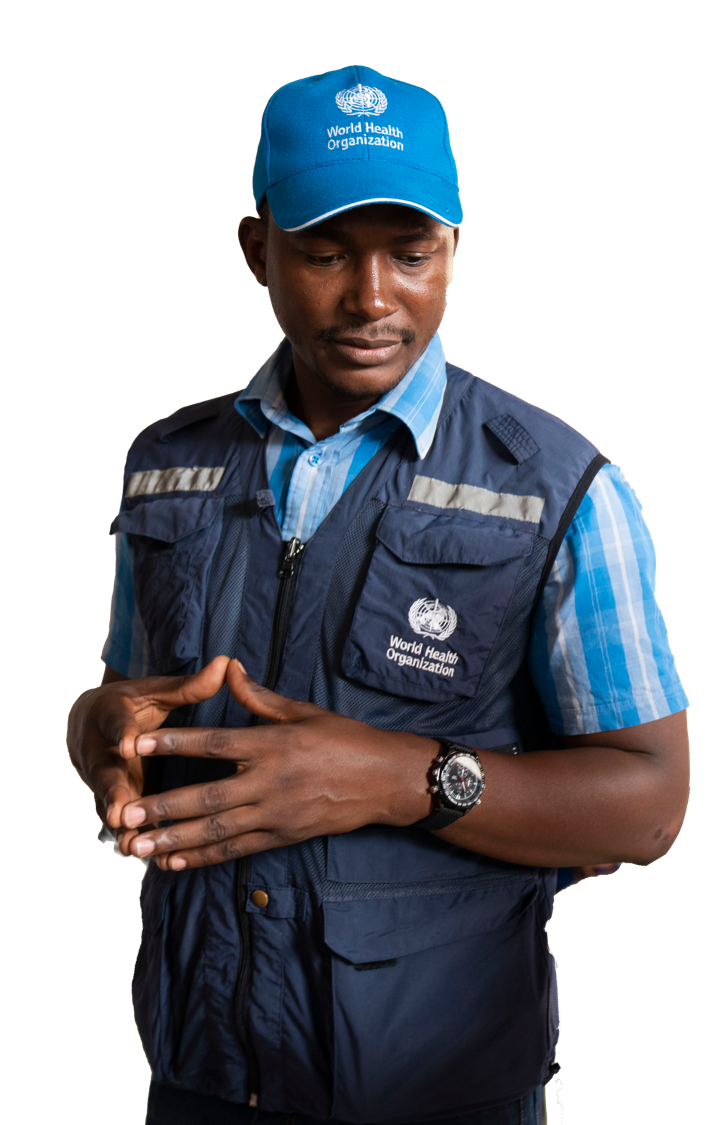 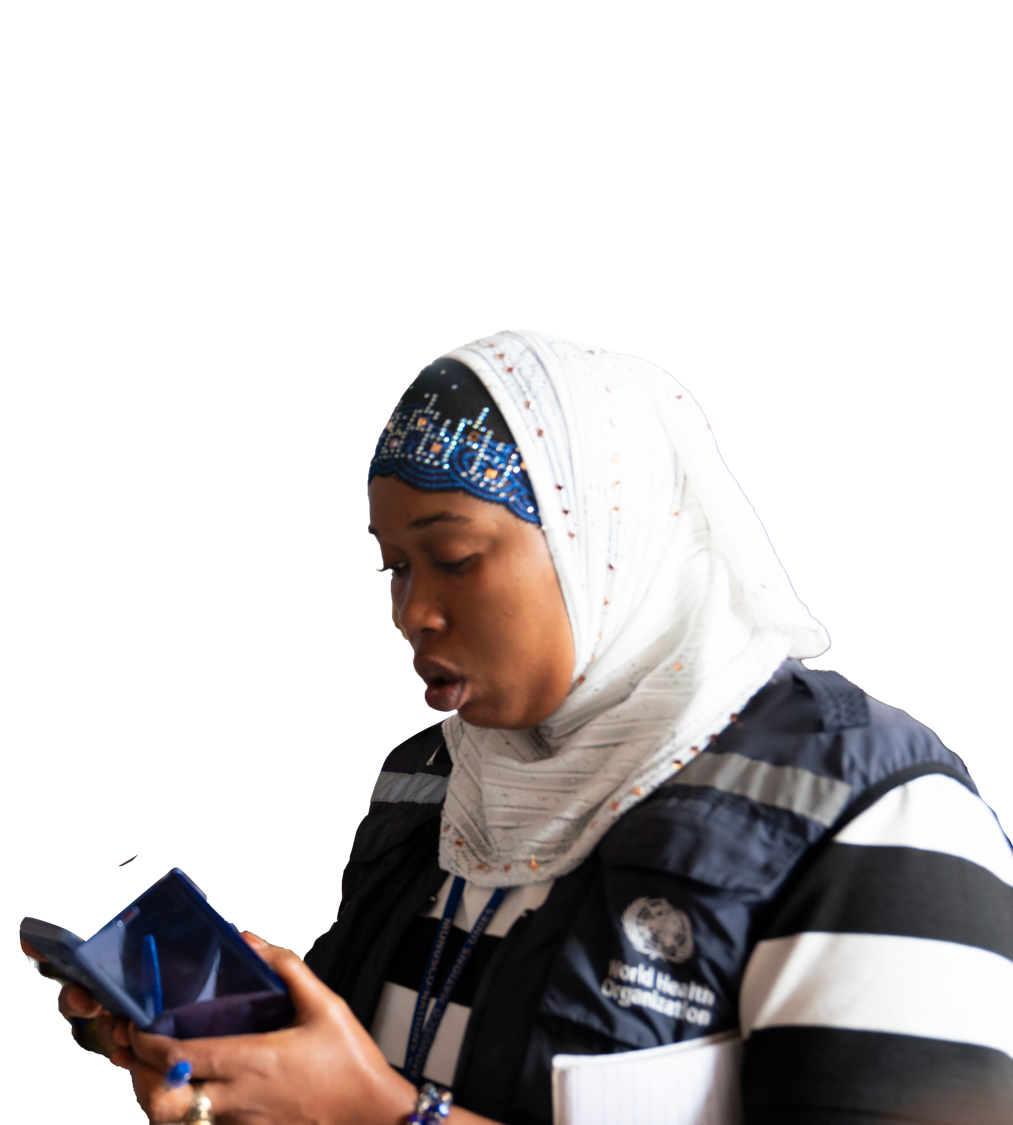 ESPEN Collect
Formation pour les collecteurs de données
A faire avant la formation
2
Configuration de tous les téléphones
La configuration de tous les téléphones est une étape obligatoire à effectuer avant le début de la formation.
Veuillez utiliser le guide pas à pas (lien) pour paramétrer correctement tous les téléphones destinés à l'utilisation.
3
Créer un support de formation à partir de ces diapositives, axé sur le type d'enquête qu'ils mènent.
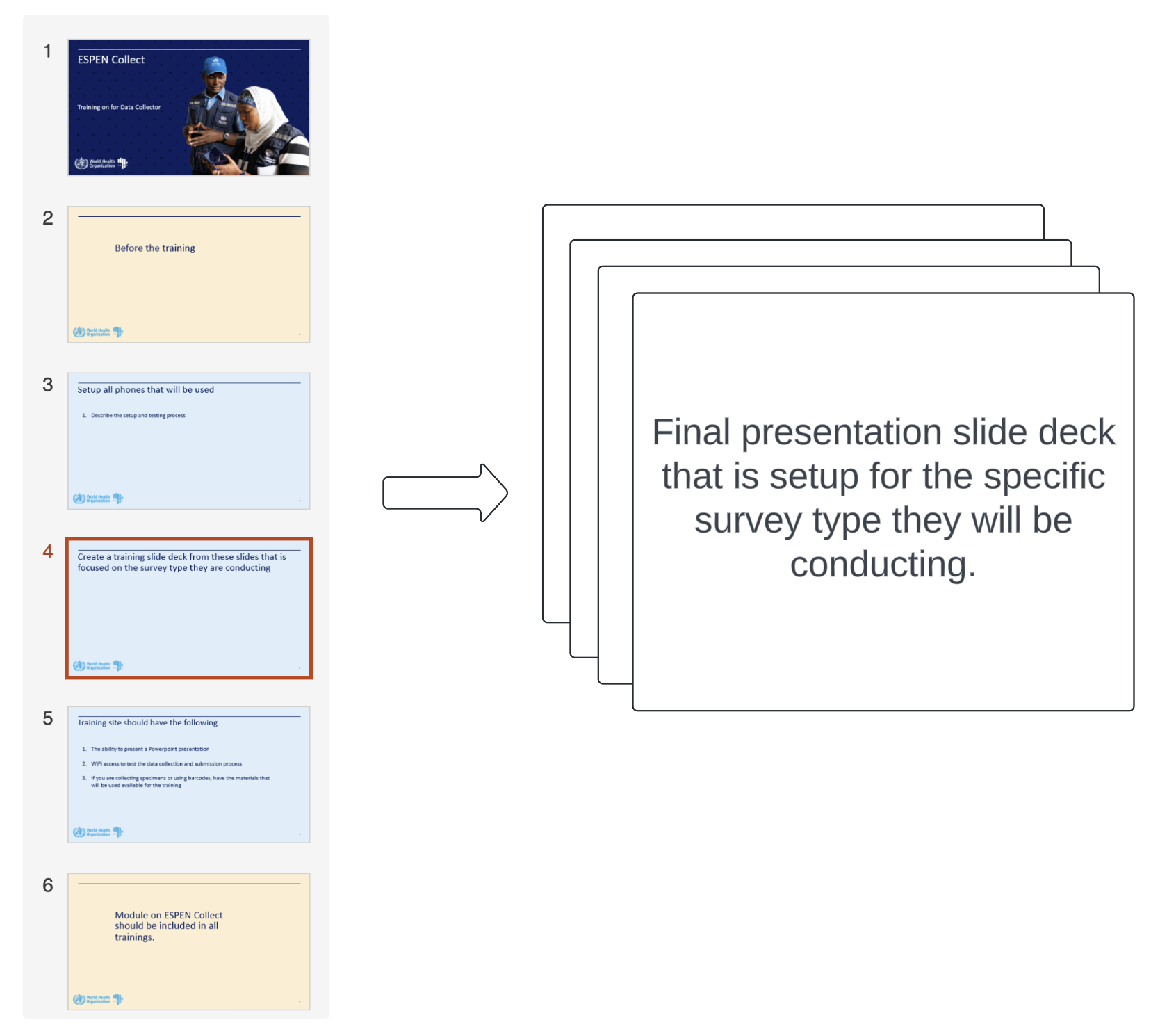 Les diapositives de présentation finale sont configurées pour correspondre au type spécifique d'enquête à réaliser.
4
Le site de formation doit disposer des éléments suivants
Capacité à présenter un PowerPoint
Accès WIFI pour tester le processus de collecte et de soumission des données
Si vous collectez des spécimens ou utilisez des codes-barres, préparez le matériel qui sera utilisé pour la formation
Des téléphones portables pour tous les opérateurs de saisie
5
Le module sur l'ESPEN Collect devrait être inclus dans toutes les formations.
6
Engagement du public
Demandez aux participants s'ils ont déjà utilisé des téléphones portables et des applications pour la collecte de données. Demandez-leur de partager leur expérience et de discuter de ce qui fonctionne bien et de ce à quoi il faut faire attention.
7
Qu'est-ce que l'ESPEN Collect ?
Une application gratuite de collecte de données, utilisée pour les enquêtes sur les maladies tropicales négligées
Outil mobile : Utilise la plateforme Secure Data Kit
Permet la collecte de données hors ligne, ce qui permet aux utilisateurs d’envoyer les données collectées ultérieurement.
8
Fonctionnalités principales : Remplir un formulaire
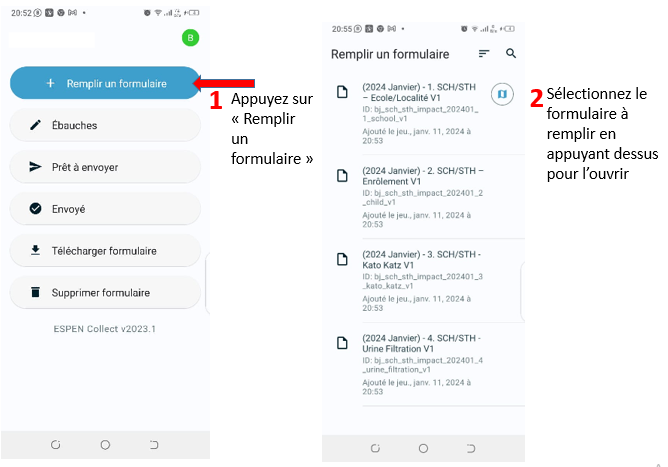 Ouvrez l'application ESPEN Collect sur votre appareil
Appuyez sur le bouton "Commencer un nouveau formulaire"
Appuyez ensuite sur le formulaire dont vous avez besoin
9
Fonctionnalités principales : Remplir un formulaire
Pour passer d'un champ de questions à l'autre, utilisez l'une des méthodes suivantes:
Glisser vers la gauche pour passer à la question suivante ou vers la droite pour revenir à la question précédente.
Cliquez sur les boutons "Suivant" ou "Précédent" en bas de l'écran.
À la fin du formulaire, vous pouvez choisir de:
Enregistrez votre progression en tant que brouillon, ce qui vous permettra d'effectuer des modifications ultérieurement.
Finaliser le formulaire en le rendant non modifiable, avec des options d'envoi ou de suppression.
Before finalizing, review each response carefully:
Use the arrow-shaped button at the top of the screen for a complete review.
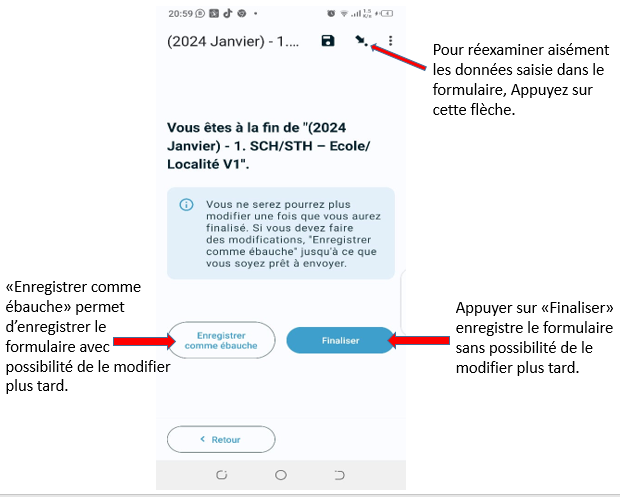 10
Fonctionnalités principales : Envoi d'un formulaire
S'assurer que le formulaire est finalisé et non sauvegardé en tant que brouillon.
Connectez votre appareil à une connexion Internet stable (Wi-Fi ou données mobiles).
Ouvrez ESPEN Collect, naviguez jusqu'à la section "Prêt à envoyer".
Sélectionnez le(s) formulaire(s) finalisé(s) que vous souhaitez télécharger.
Appuyez sur "Envoyer " pour lancer le processus de téléchargement.
Une fois l'envoie réussi, vous recevrez un message de confirmation.
Vérifiez toujours que le formulaire a été téléchargé en consultant la section "Envoyés".
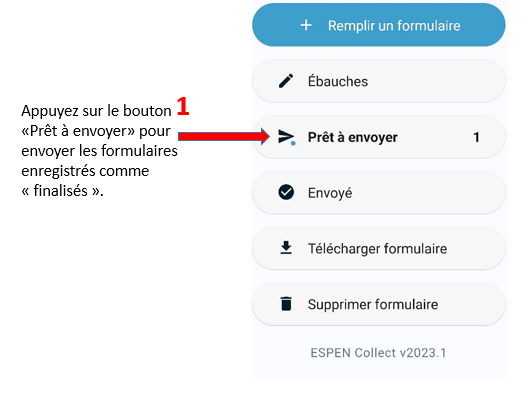 11
Bonnes pratiques relatives aux appareils mobiles
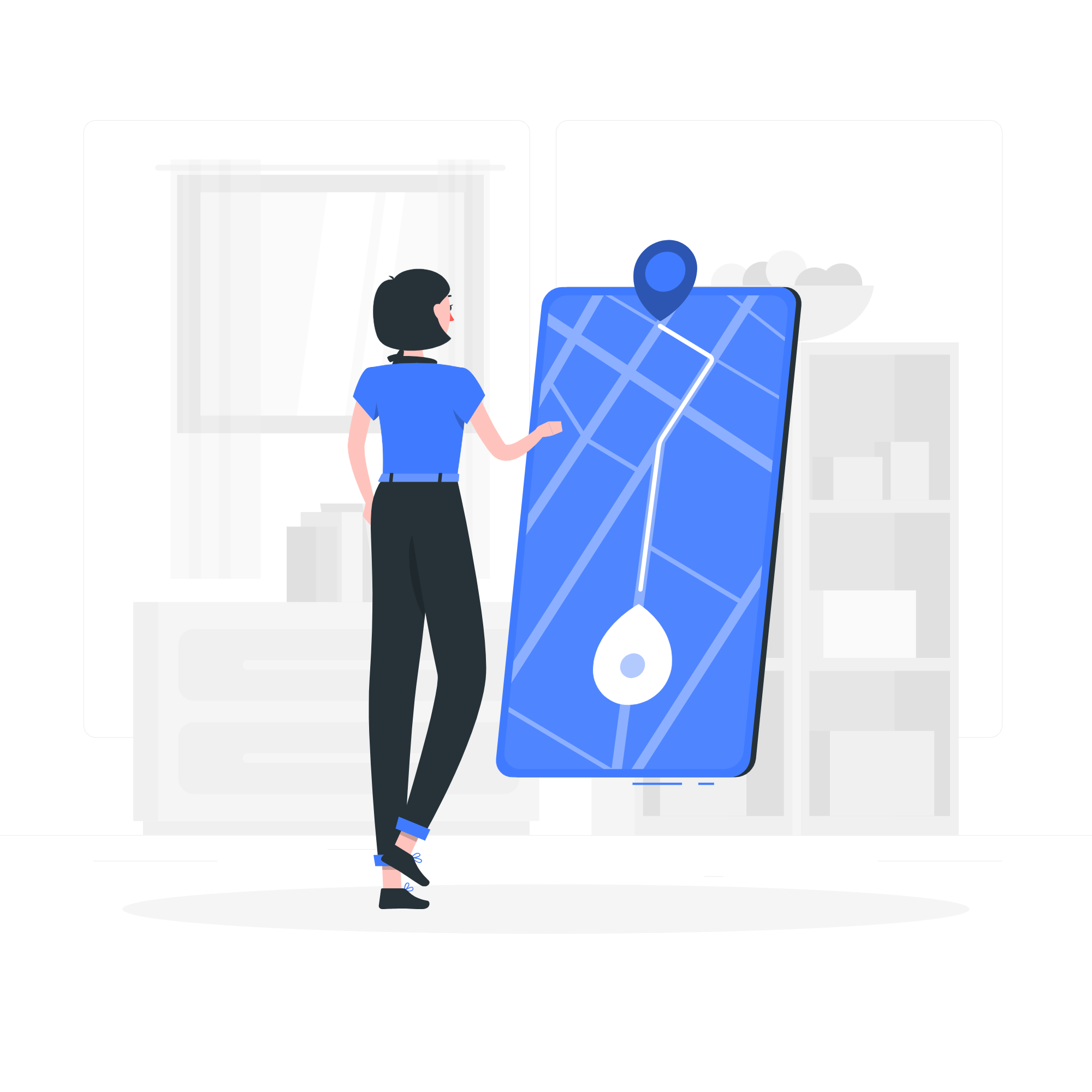 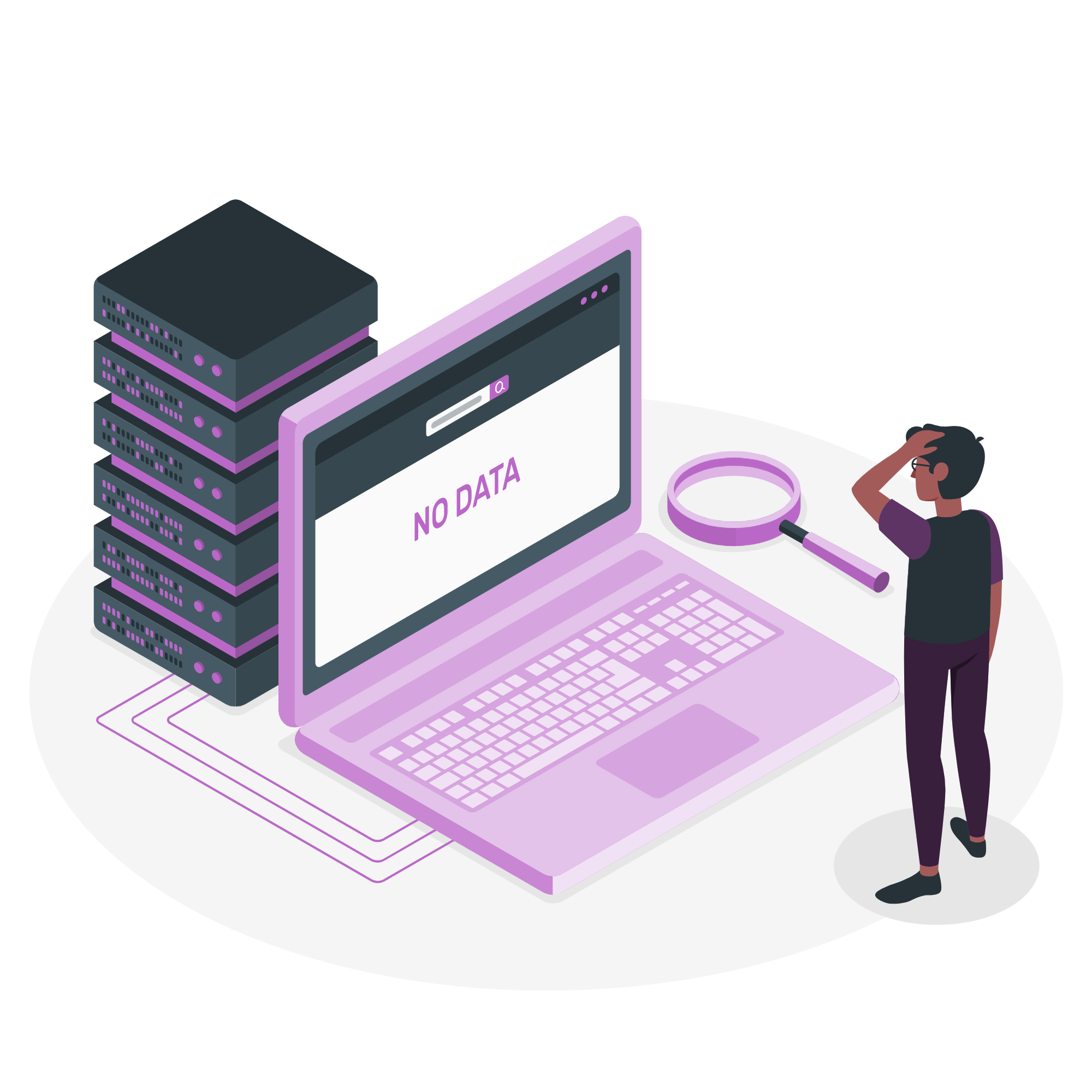 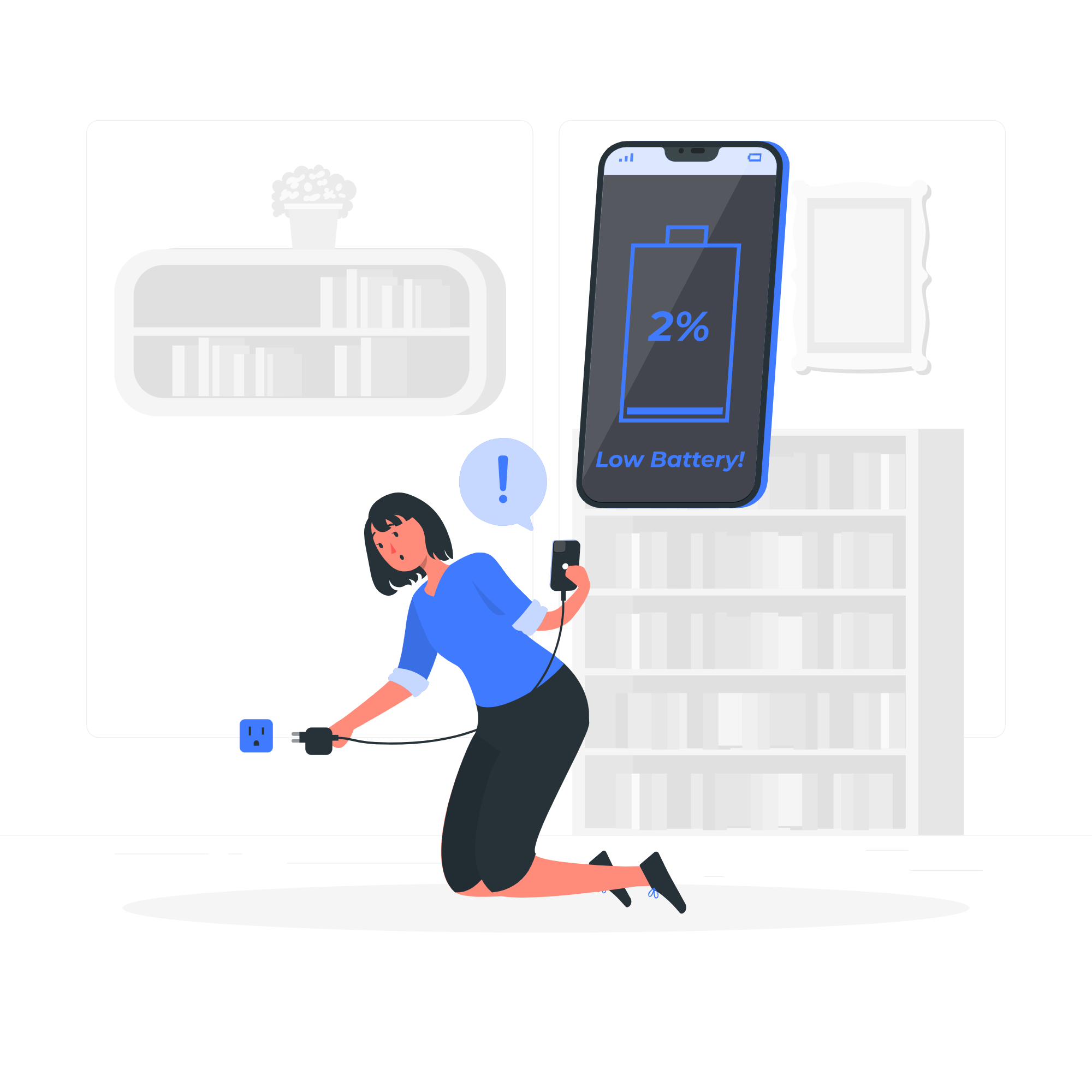 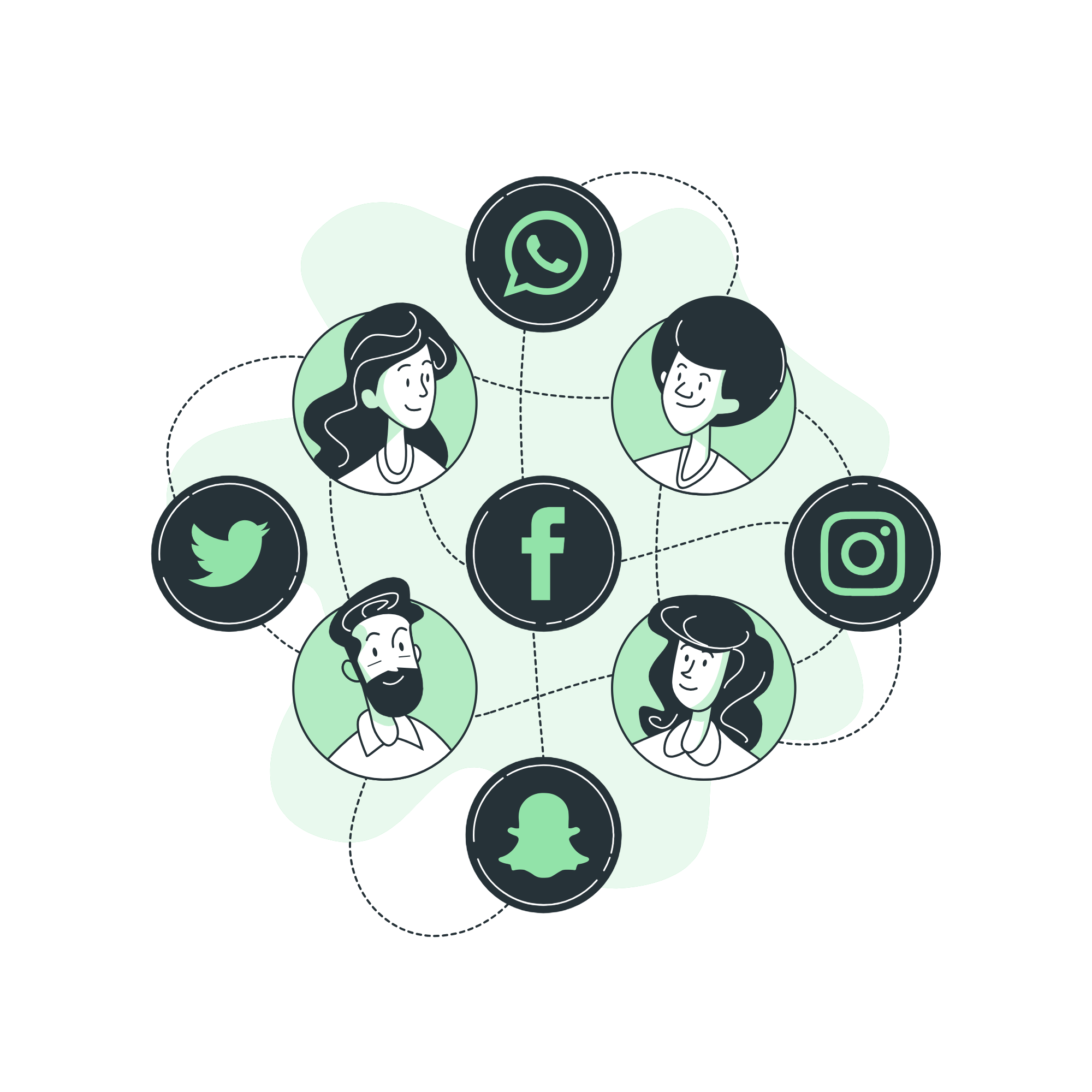 Toujours charger complètement son appareil avant le travail sur le terrain pour éviter les interruptions.
Activer le GPS pour un suivi précis de la localisation
Désactiver les données et le Wi-Fi pour économiser la batterie ; ne les utiliser que pour les envoie.
Débarrassez votre appareil des applications inutiles pour en améliorer les performances
Illustrations from Storyset (https://storyset.com)
12
Défis communs
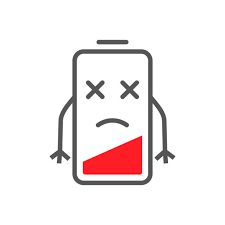 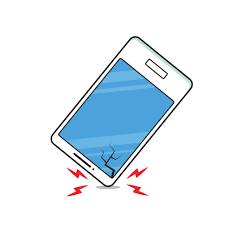 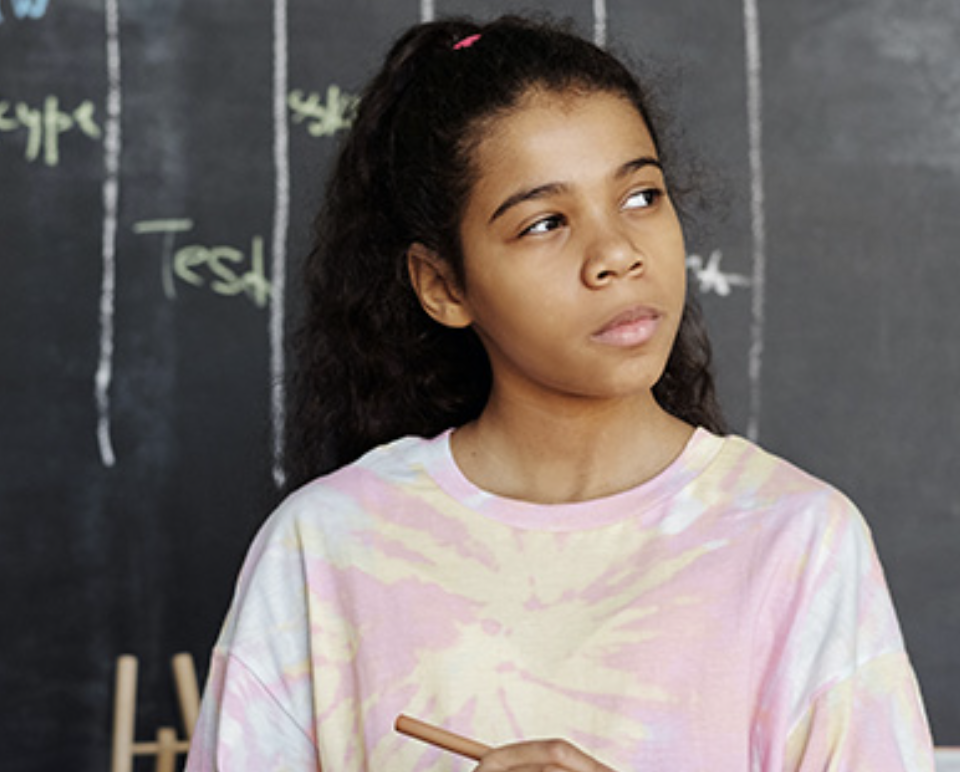 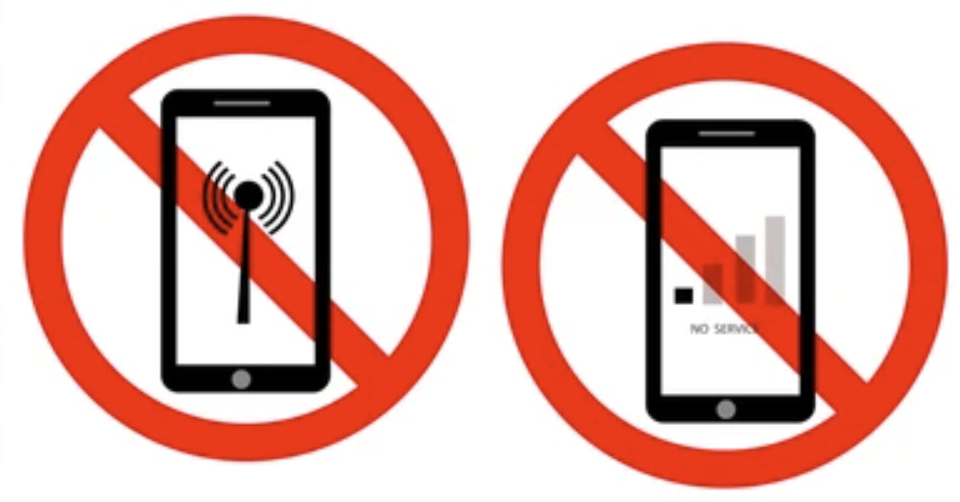 Vous avez oublié ce que vous avez apris et avez une question
La batterie du téléphone s'éteint pendant la collecte des données
Pas de WiFi mais un signal cellulaire est disponible
Téléphone cassé pendant la collecte des données
13
Les diapositives suivantes sont spécifiques à une maladie ou à une enquête. N'incluez dans votre formation que les diapositives relatives à l'enquête en cours.
14
Understanding TAS (Pre-TAS) Forms
The TAS survey uses three main forms for data collection
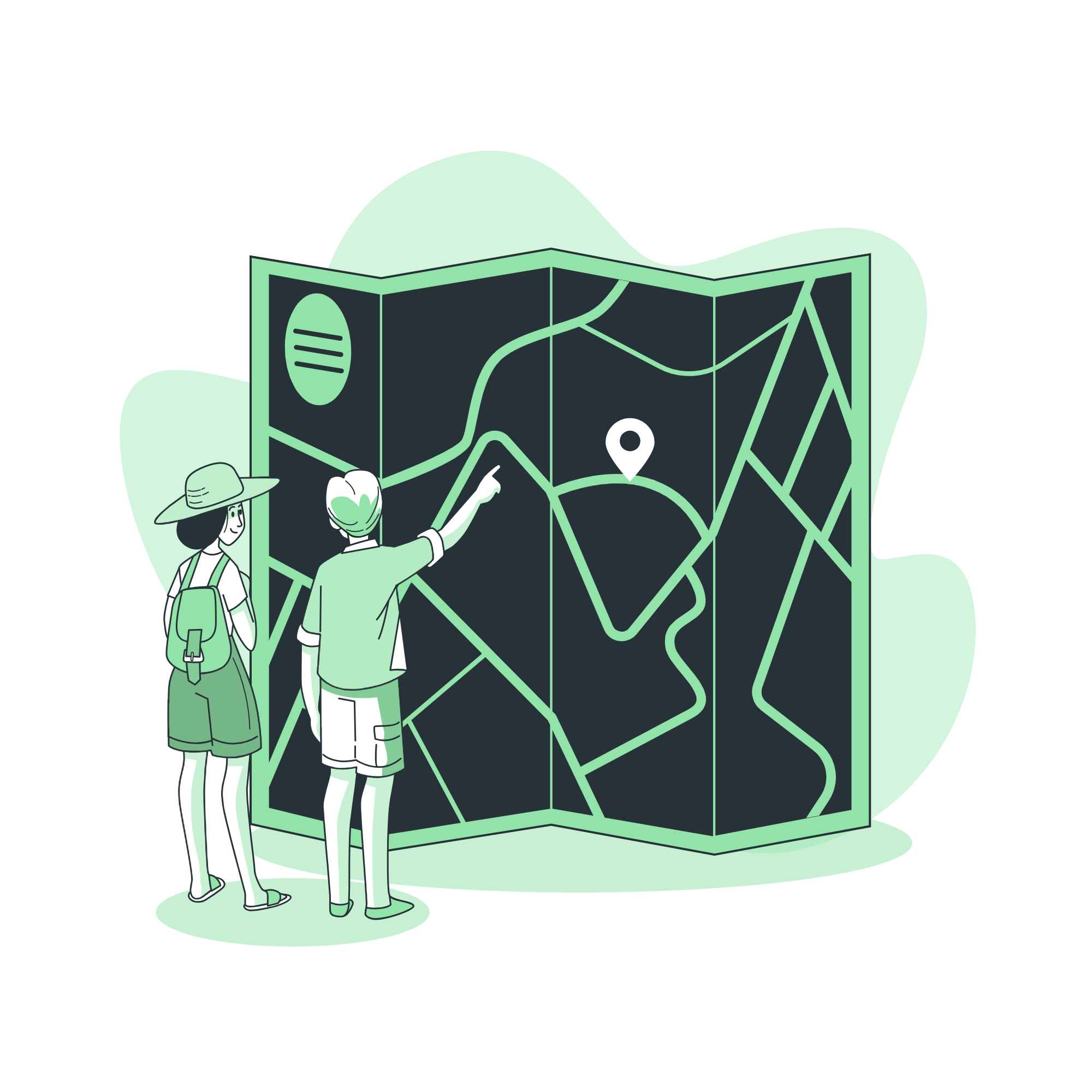 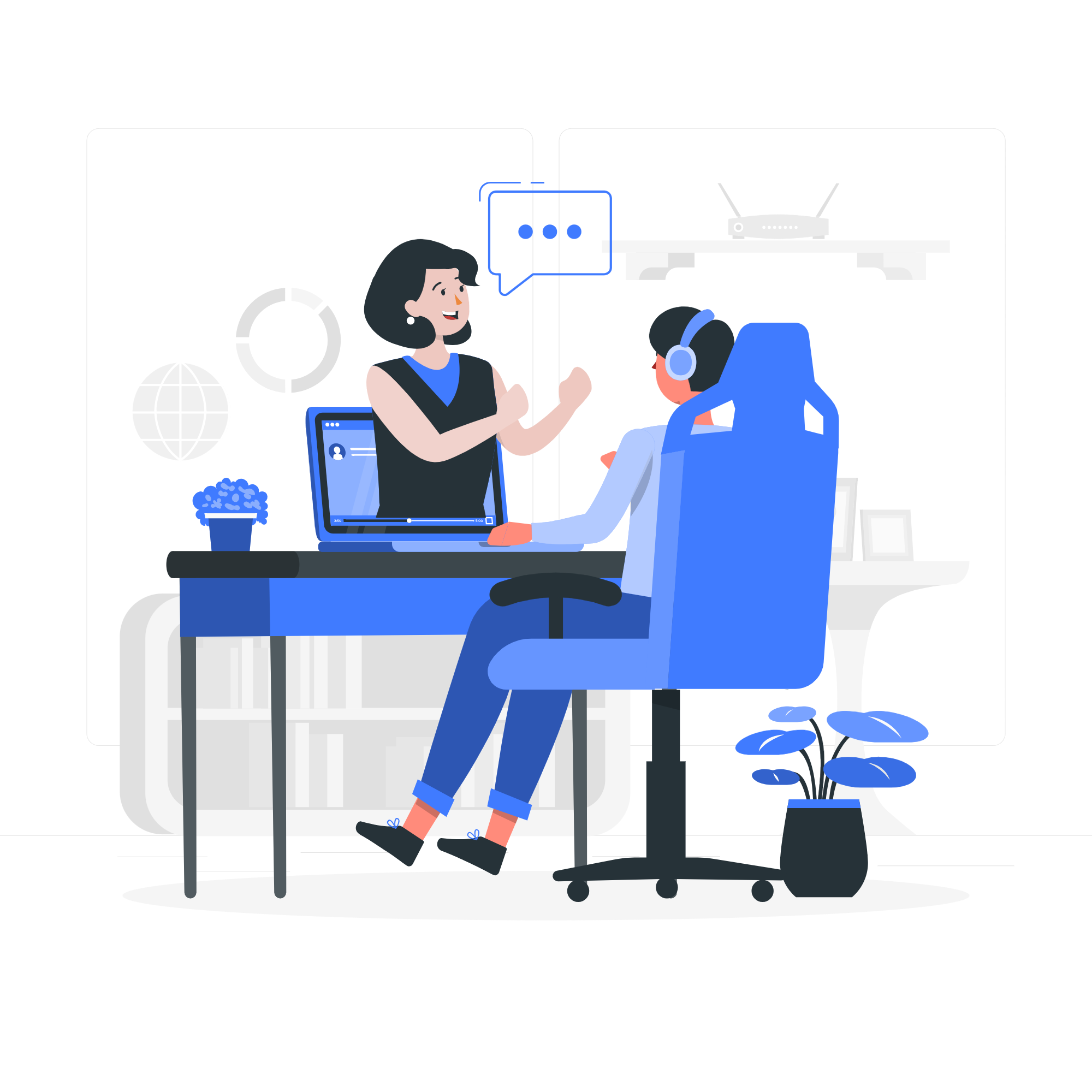 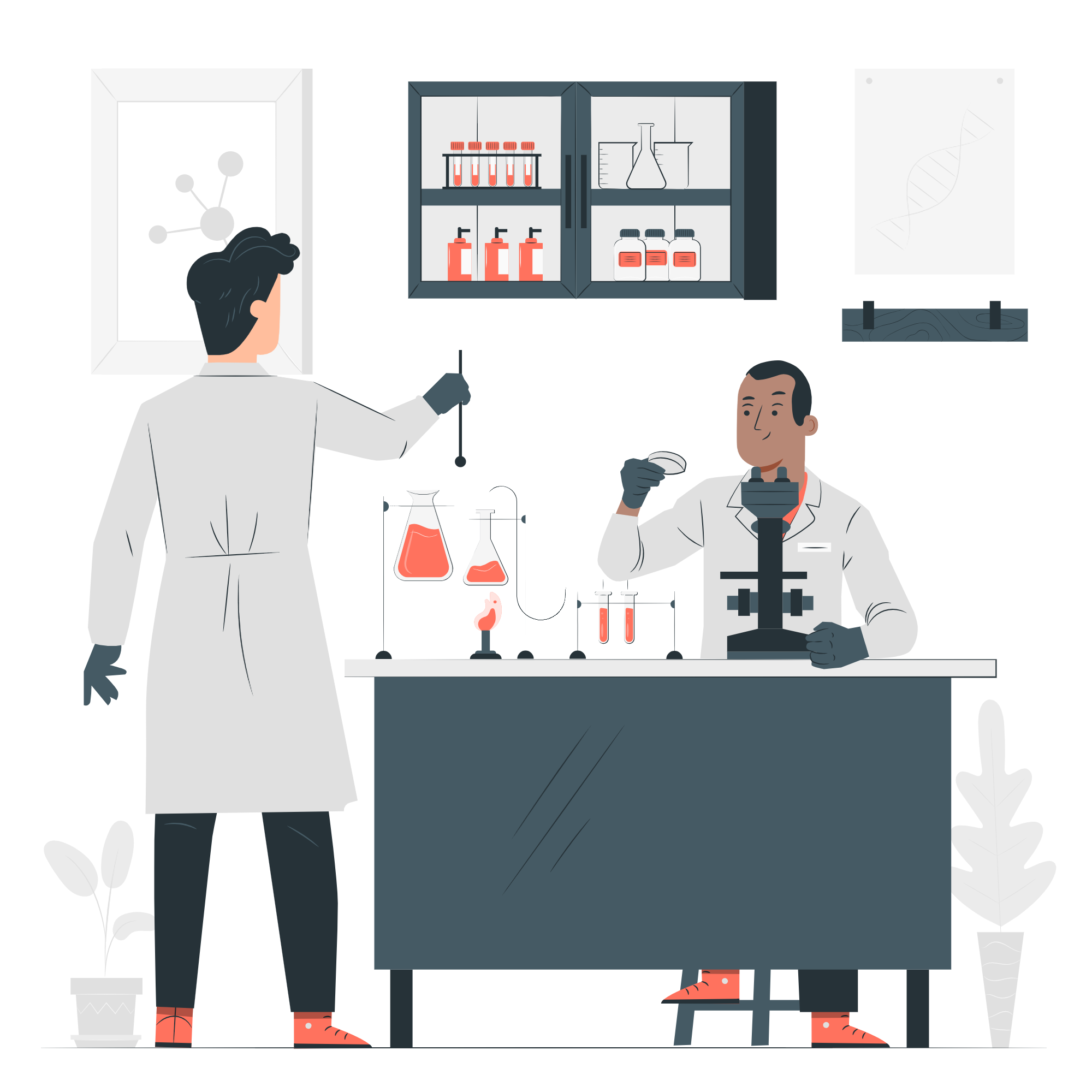 1. Formulaire Site: Capture des informations sur l’école ou la communauté en incluant la localisation GPS, la population totale, etc.
2. Formulaire Participant:
Enregistre des détails individuels sur les participants tels que le sexe, l'âge et d'autres données démographiques.
3. Formulaire FTS (Filariasis Test Strip) : Utilisé pour enregistrer les résultats du test FTS.
Dans certains cas, le formulaire site et le formulaire participant peuvent être fusionnés en un seul formulaire pour simplifier la collecte de données. 
Assurez-vous toujours que les données GPS sont capturées correctement pour le formulaire du site.
Illustrations from Storyset (https://storyset.com)
15
[Speaker Notes: If it is not TAS or Pre-TAS survey, hide this slide]
Formulaire de site pour TAS (Pré-TAS)
16
[Speaker Notes: If it is not TAS or Pre-TAS survey, hide this slide
The questionnaire can be different regarding partners or countries]
Formulaire Participant pour TAS (Pre-TAS)
17
[Speaker Notes: If it is not TAS or Pre-TAS survey, hide this slide
The questionnaire can be different regarding partners or countries]
Formulaire FTS pour TAS (Pre-TAS)
18
[Speaker Notes: If it is not TAS or Pre-TAS survey, hide this slide
The questionnaire can be different regarding partners or countries]
Comprendre les formulaires ONCHO Stop (pré-arrêt)
The ONCHO Stop survey uses three main forms for data collection
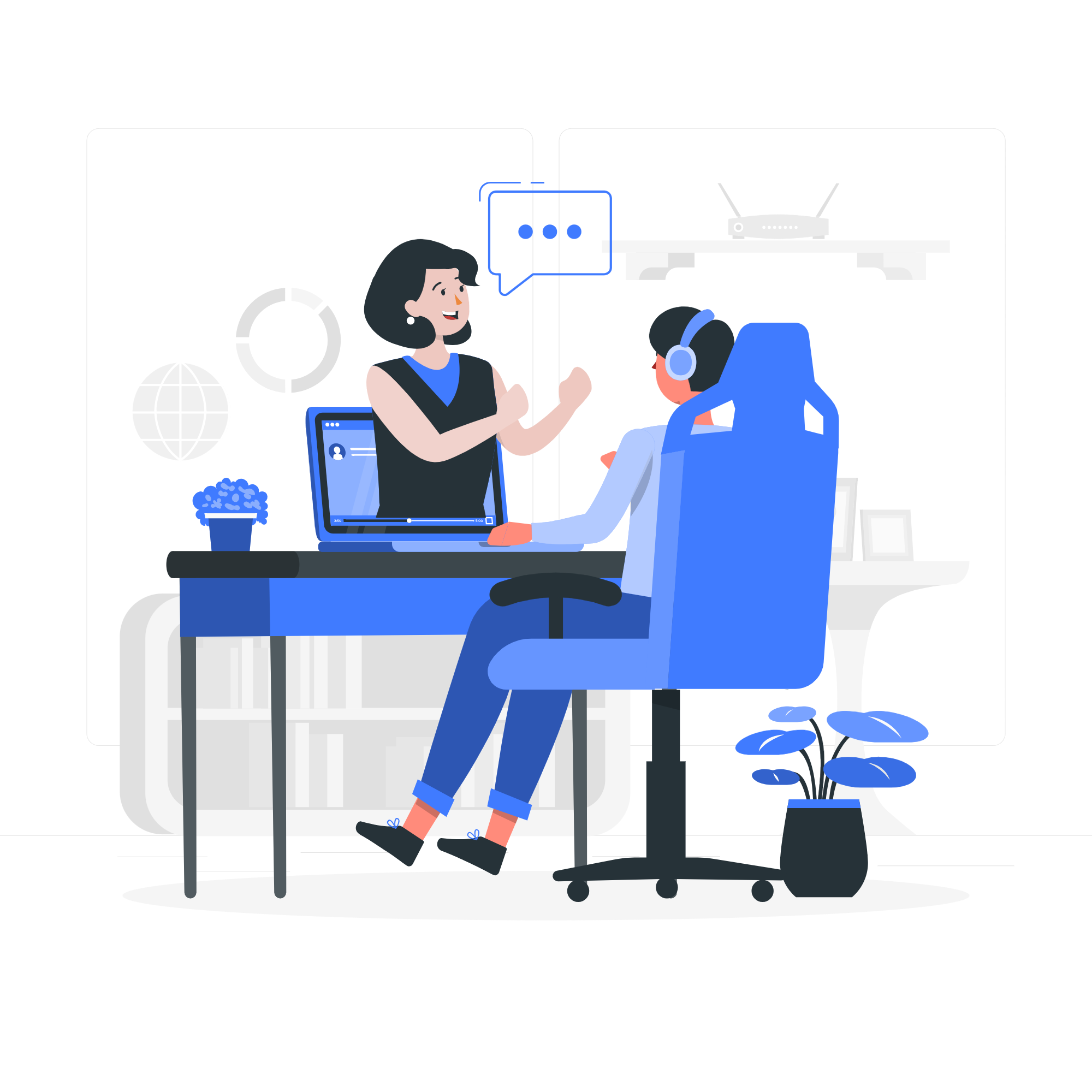 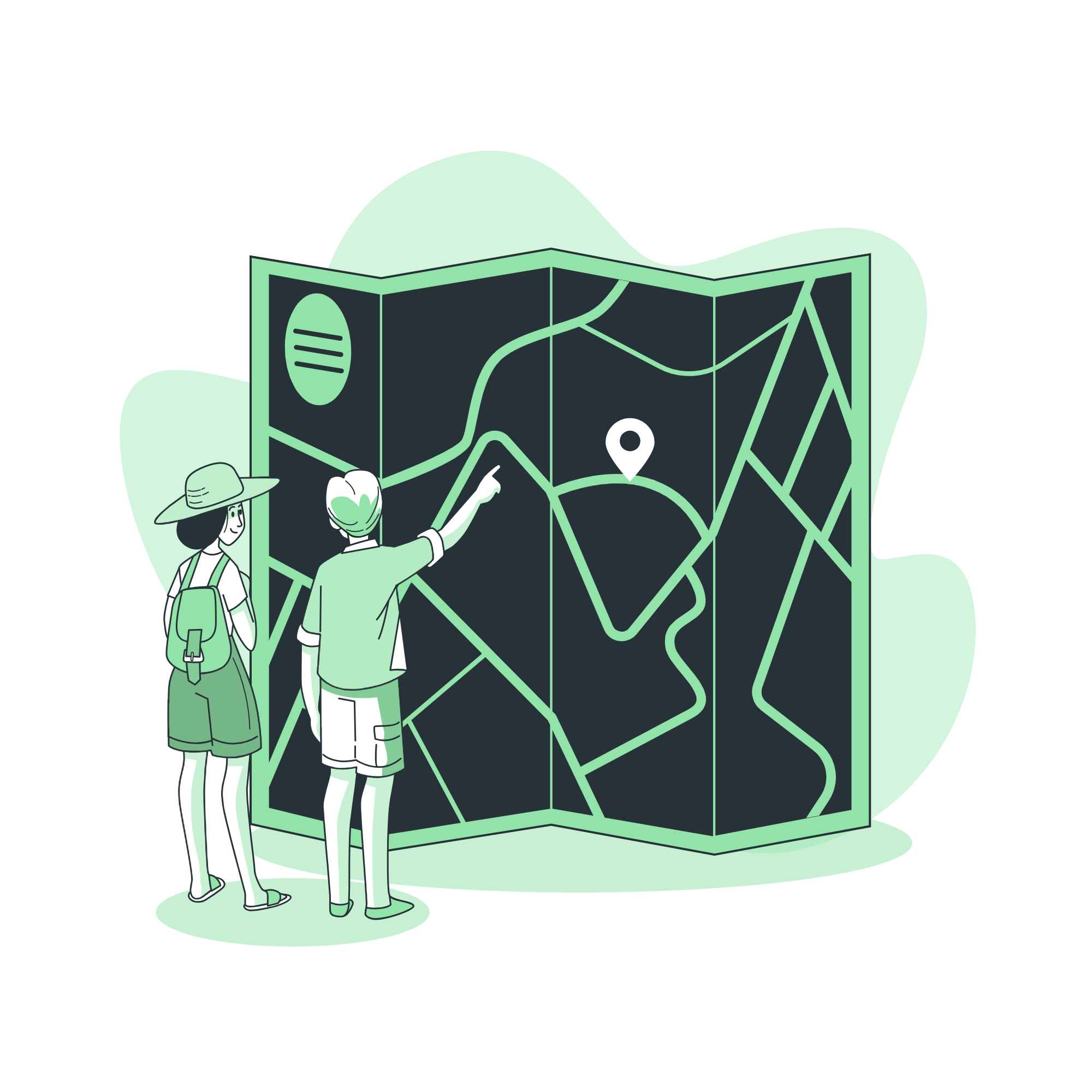 2. Formulaire Participant Form: Enregistre des détails individuels sur les participants tels que le sexe, l'âge et d'autres données démographiques.
.
1. Formulaire Site: Capture des informations sur l’école ou la communauté en incluant la localisation GPS, la population totale, etc..
Dans certains cas, le formulaire site et le formulaire participant peuvent être fusionnés en un seul formulaire pour simplifier la collecte de données. 
Assurez-vous toujours que les données GPS sont capturées correctement pour le formulaire du site.
Illustrations from Storyset (https://storyset.com)
19
[Speaker Notes: If it is not ONCHO Stop (Pre-Stop) survey, hide this slide]
Formulaire Site pour ONCHO Stop (Pre-Stop)
20
[Speaker Notes: If it is not ONCHO Stop (Pre-Stop) survey, hide this slide
The questionnaire can be different regarding partners or countries]
Formulaire Participant pour ONCHO Stop (Pre-Stop)
21
[Speaker Notes: If it is not ONCHO Stop (Pre-Stop) , hide this slide
The questionnaire can be different regarding partners or countries]
Comprendre les formulaires SCH/STH EPI Forms
L'enquête SCH/STH utilise quatre formulaires principaux pour la collecte de données
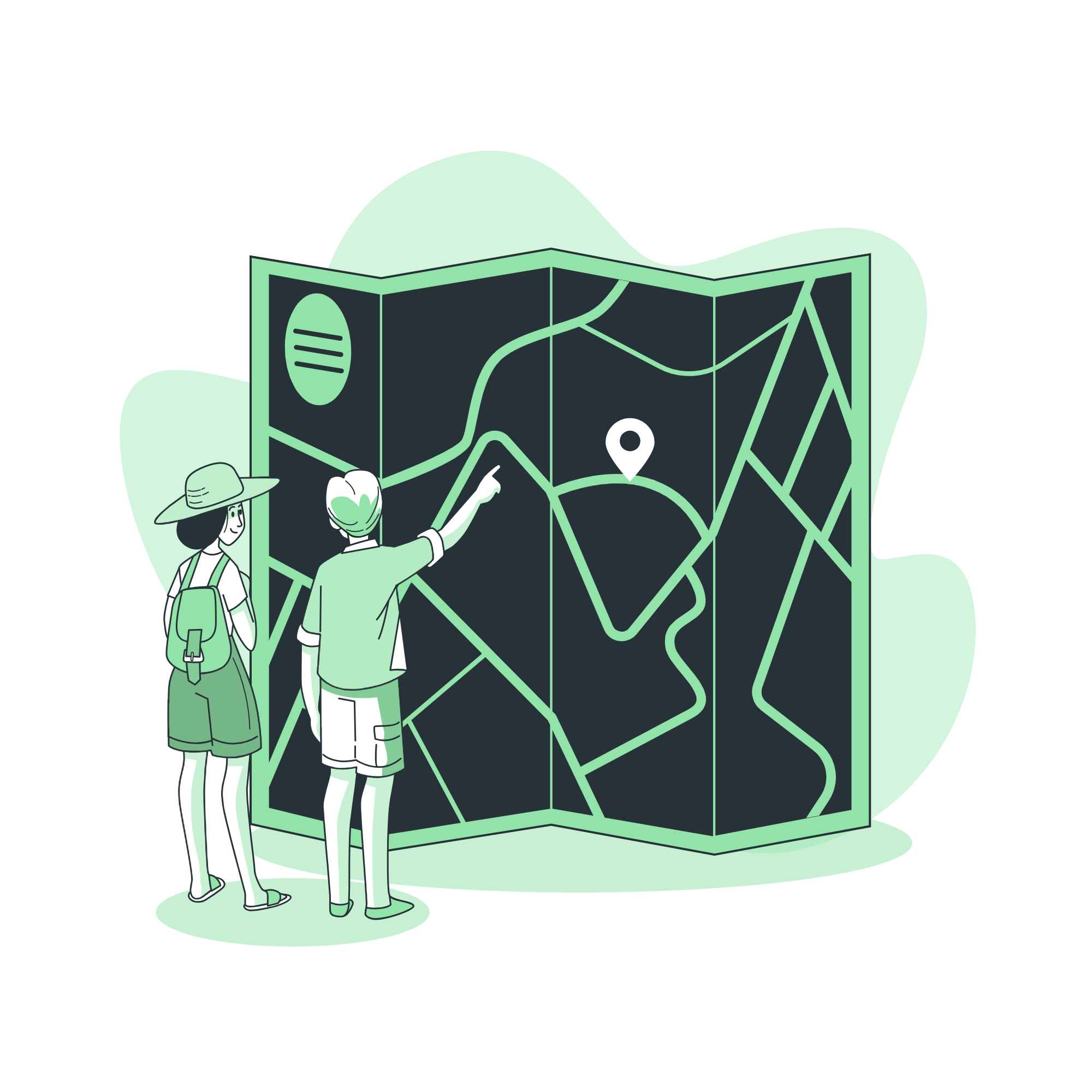 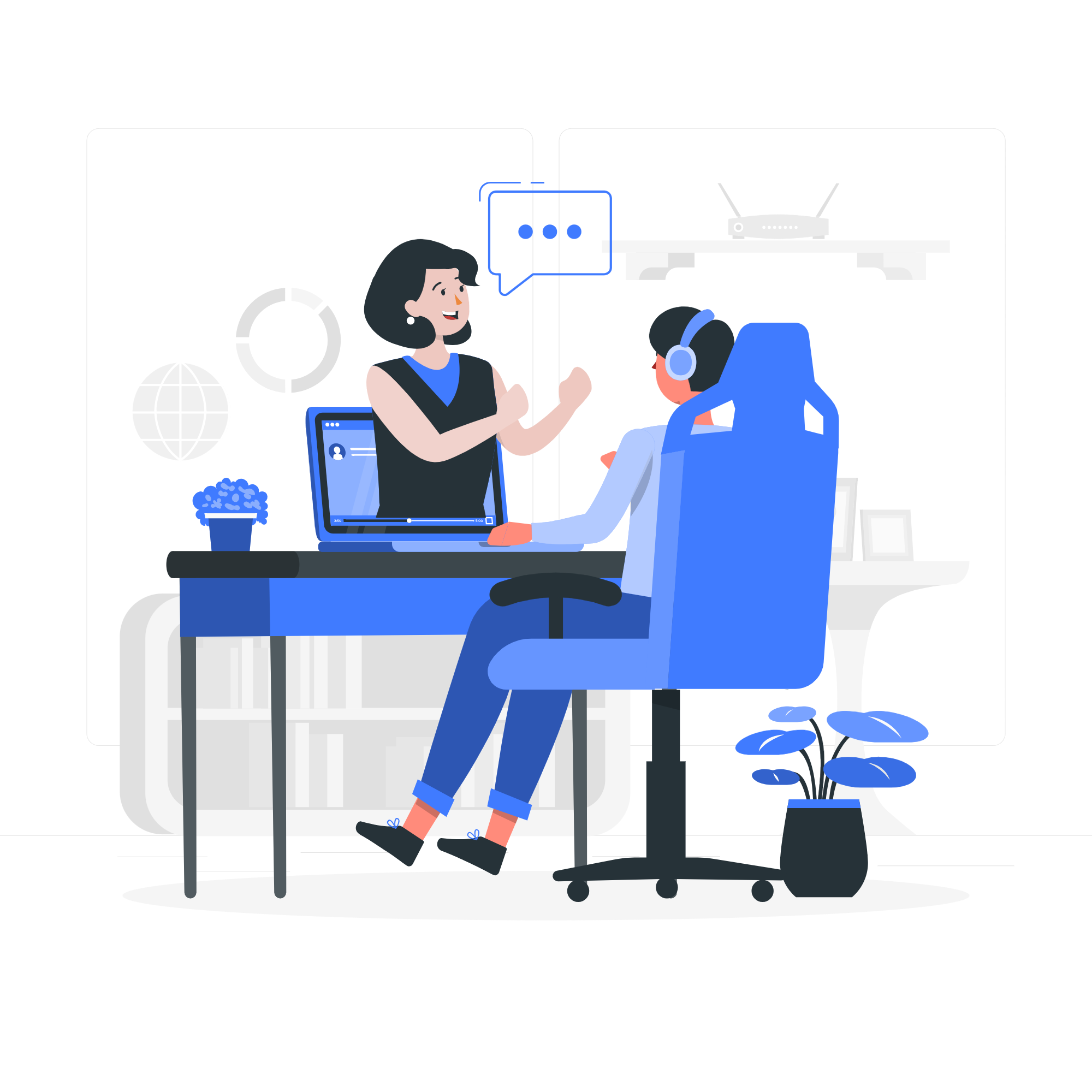 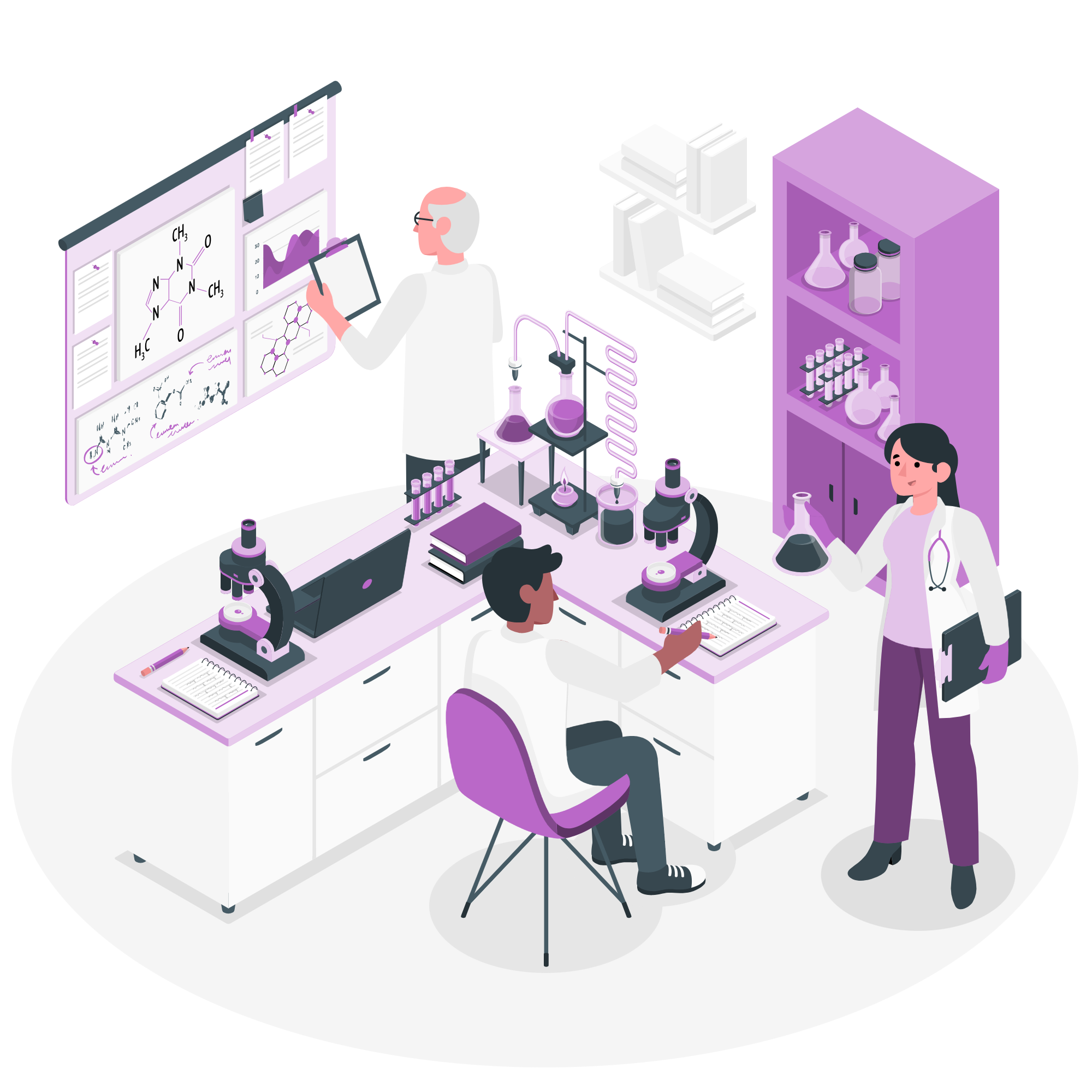 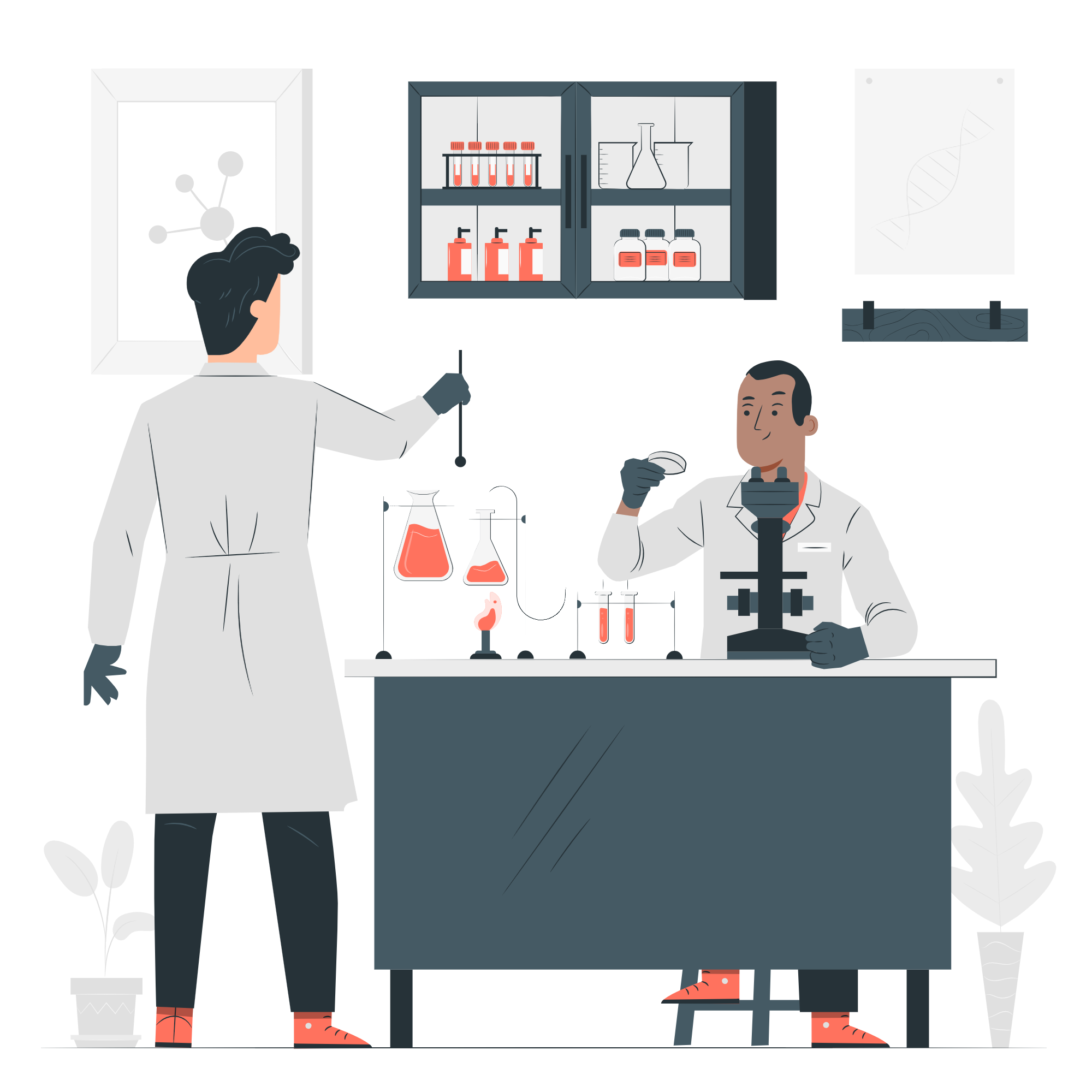 1. Formulaire Site : Capture les informations WASH (eau, assainissement et hygiène) sur l'école ou la communauté.
2. Participant Form: Recueille des détails liés à WASH pour chaque participant, tels que son âge, ses pratiques d'hygiène personnelle.
3. Formulaire Kato Katz: Enregistre les résultats des échantillons de selles à l'aide du Kato Katz.
3. Urine Result Form: Capture des informations sur les résultats des tests d'urine.
Dans certains cas, le formulaire site et le formulaire participant peuvent être fusionnés en un seul formulaire pour simplifier la collecte de données. 
Assurez-vous toujours que les données GPS sont capturées correctement pour le formulaire du site.
Illustrations from Storyset (https://storyset.com)
22
[Speaker Notes: If it is SCH/STH EPI survey, hide this slide]
Formulaire Site pour SCH/STH
23
[Speaker Notes: If it is not SCH/STH EPI survey, hide this slide
The questionnaire can be different regarding partners or countries]
Formulaire Participant pour SCH/STH
24
[Speaker Notes: If it is not SCH/STH EPI survey, hide this slide
The questionnaire can be different regarding partners or countries]
Formulaire Kato Katz pour SCH/STH
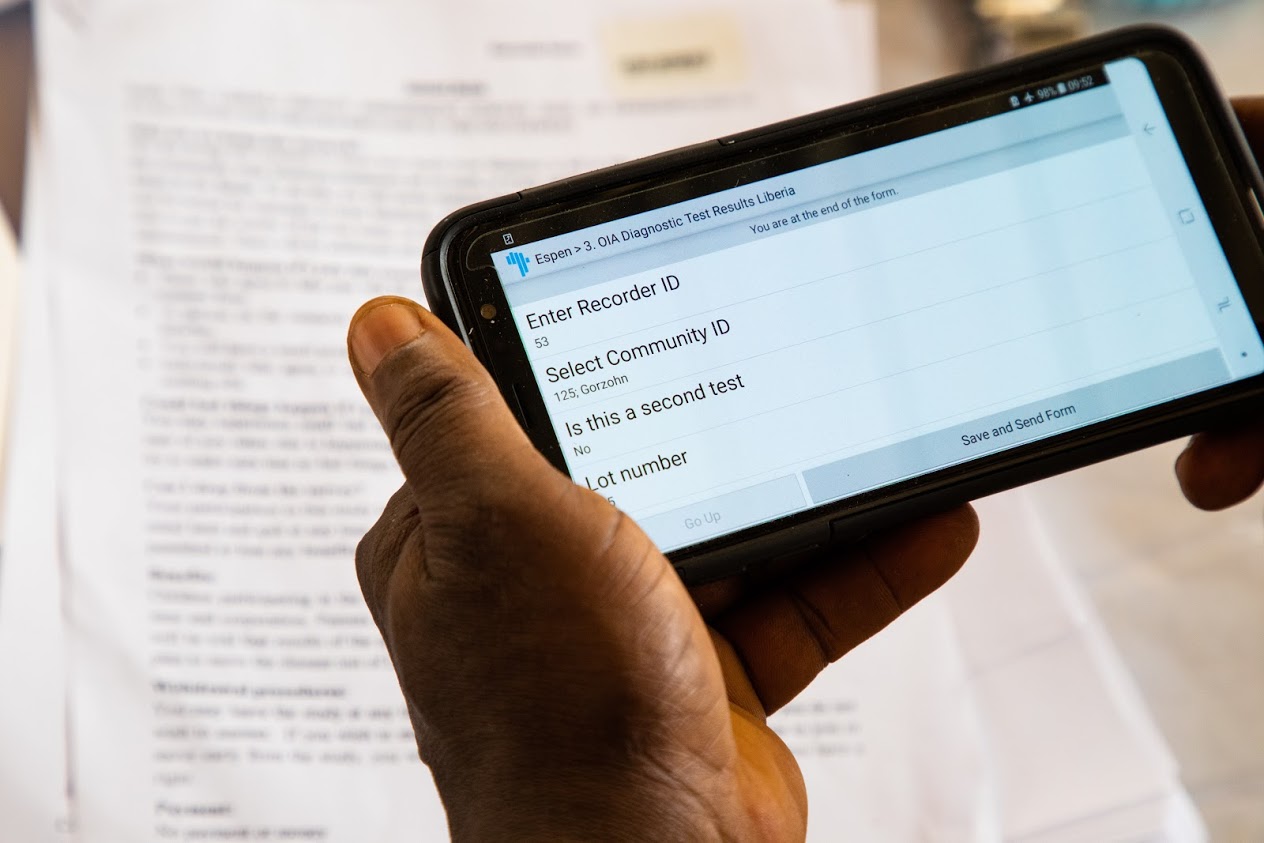 25
[Speaker Notes: If it is not SCH/STH EPI survey, hide this slide
The questionnaire can be different regarding partners or countries]
Formulaire Urine form pour  SCH/STH
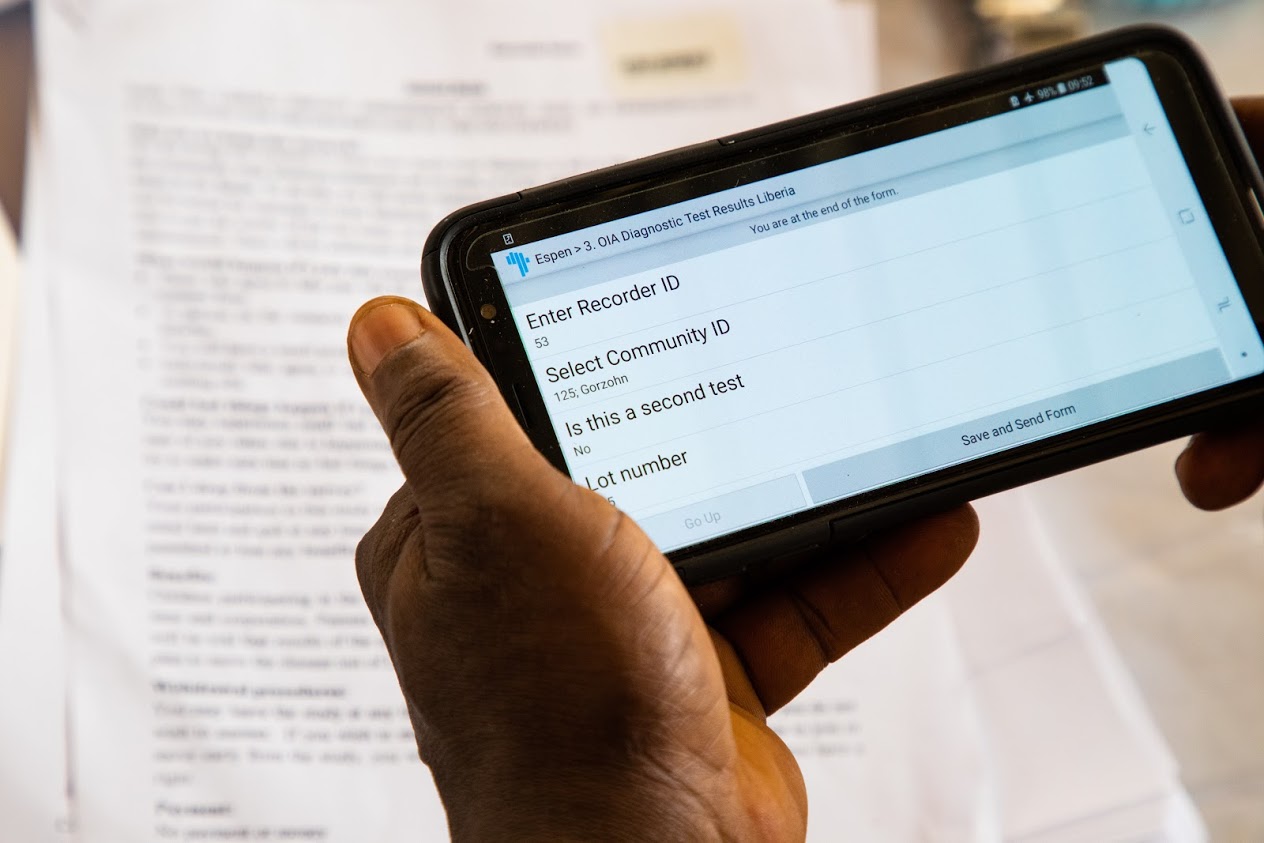 26
[Speaker Notes: If it is not SCH/STH EPI survey, hide this slide
The questionnaire can be different regarding partners or countries]
Les diapositives suivantes sont des activités pratiques et doivent être incluses dans toutes les formations.
27
Exercice pratique avec ESPEN Collect
Utilisez votre mobile/tablette pour ouvrir l'application ESPEN Collect.
Enregistrer un enregistrement sur tous les formulaires.
Après avoir rempli les formulaires, vérifiez les données pour vous assurer de leur exactitude.
Téléchargez les enregistrements en finalisant et en envoyant chaque formulaire complété.
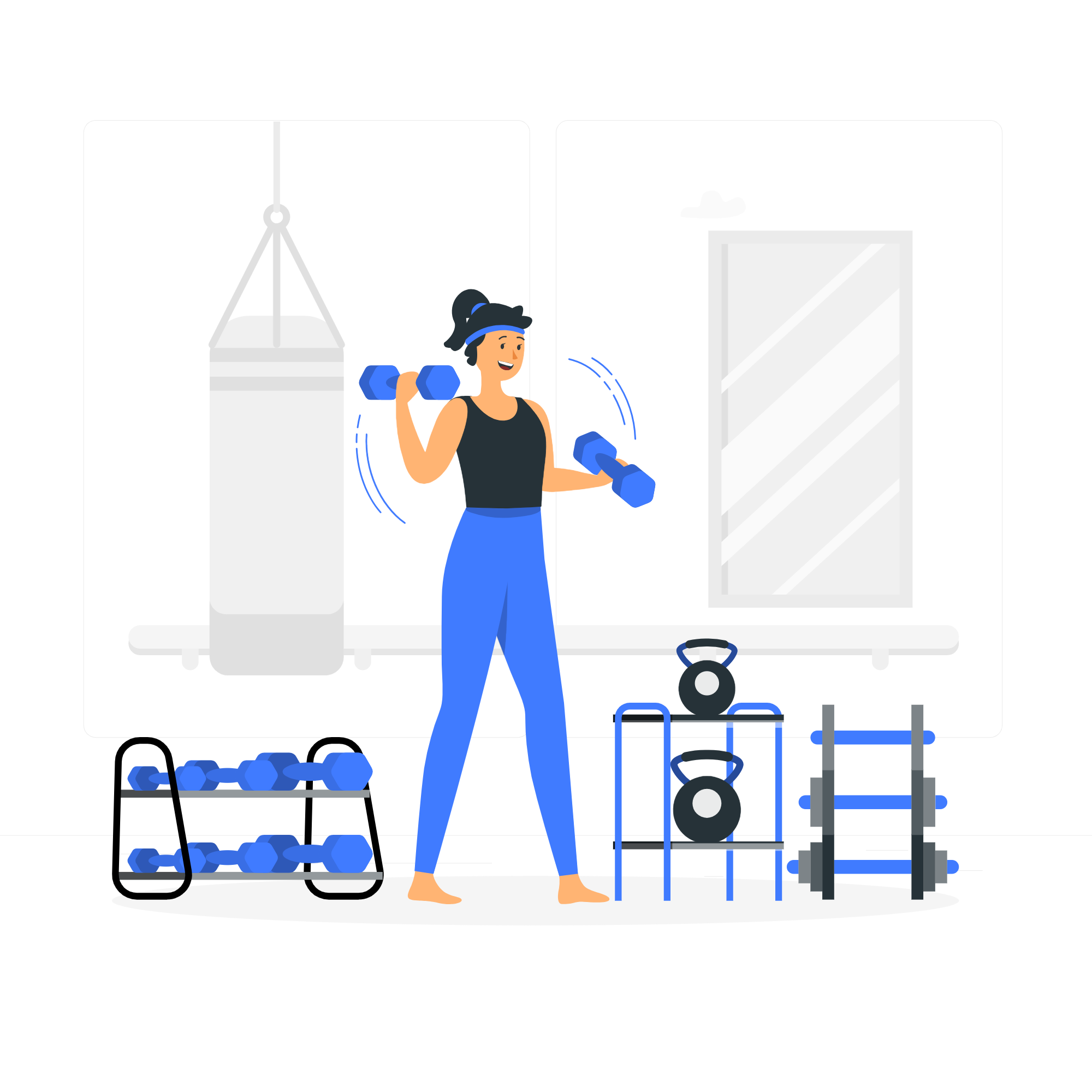 Illustrations from Storyset (https://storyset.com)
28
Formulaires de liaison dans ESPEN Collect
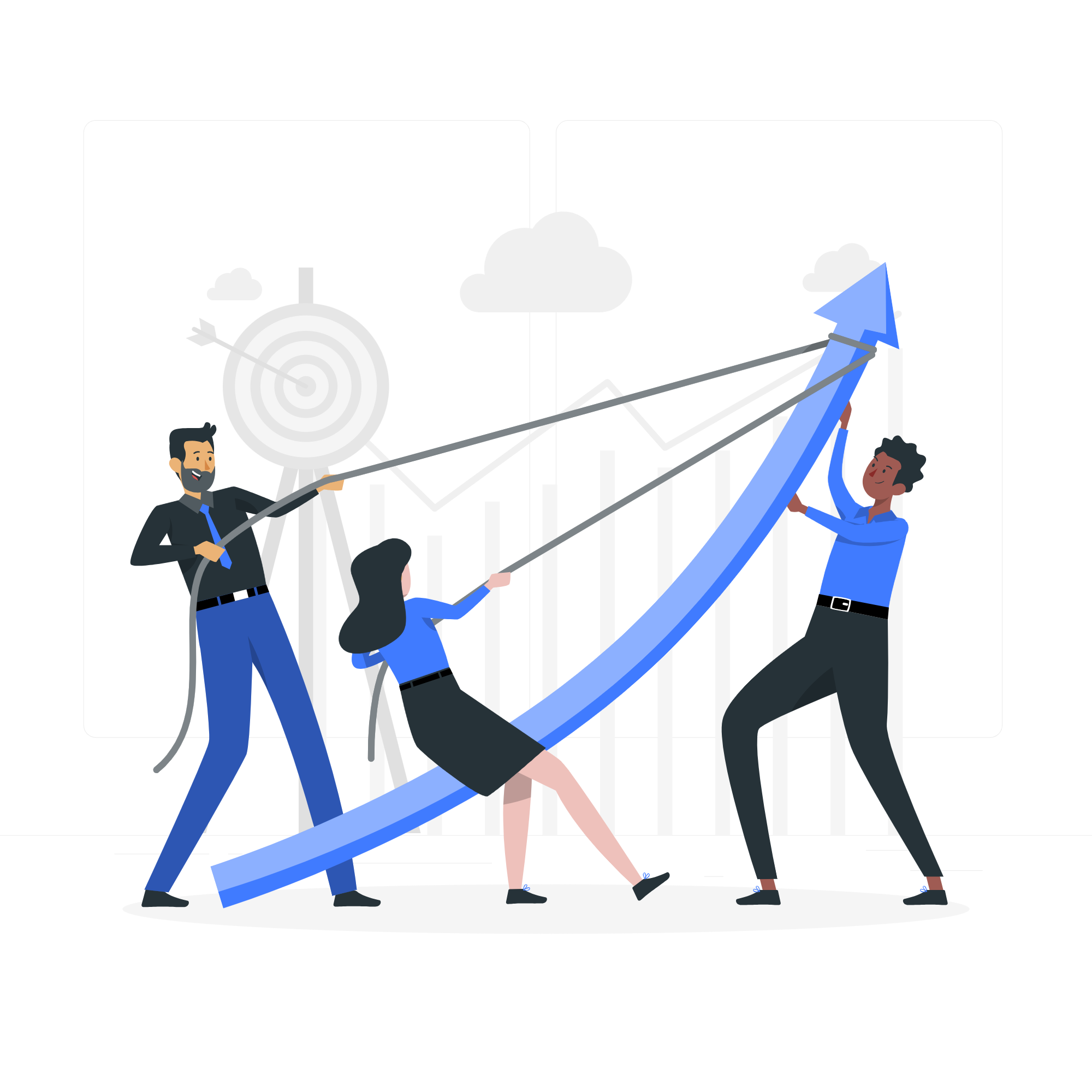 Certains formulaires sont interconnectés pour garantir une saisie de données cohérente à différents niveaux.
Le formulaire du site contient la liste complète des régions, des districts et des sites.
Le formulaire du participant extrait les données de la région, du district et du site du formulaire du site.
Les listes déroulantes du formulaire du participant (par exemple, région, district) sont vides, sauf si le formulaire du site a été entièrement rempli et enregistré (et non enregistré en tant que brouillon).
Vous ne pouvez pas inscrire un participant sans un formulaire de site complété et entièrement enregistré.
29
Bonnes pratiques en matière de collecte de données
Utilisez l'ID d'enregistreur correct Assurez-vous toujours d'utiliser l'identifiant d'enregistreur qui vous a été attribué pour chaque soumission. Cela est essentiel pour un suivi précis des données.
Précision de la collecte GPS: Vérifiez que la précision du GPS est ≤ 5 mètres dans la mesure du possible. Dans des conditions difficiles (par exemple, météo), acceptez jusqu'à 20 mètres, mais ne dépassez jamais cette limite.
Vérifiez à nouveau les réponses clés: Vérifiez toujours les champs importants tels que les dates, les données numériques et les sélections déroulantes avant d'enregistrer.
Vérifiez les formulaires avant de les enregistrer: Prenez le temps de vérifier attentivement toutes les informations du formulaire avant de le finaliser. Une fois le formulaire finalisé, il ne peut plus être modifié.
Enregistrer comme brouillon ou finaliser:
Ebauche: À utiliser pour les formulaires incomplets qui nécessitent des modifications ultérieures.
Finaliser: Finalisez uniquement lorsque le formulaire est complet. Pour les formulaires liés, la finalisation est nécessaire pour rendre les données disponibles dans les formulaires dépendants.
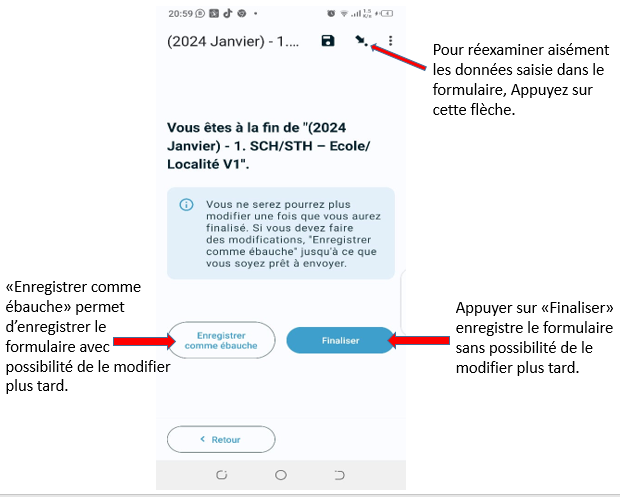 30
Pages pour les gestionnaires et superviseurs de données
31
Gestion et supervision des données
L'accès aux données est limité à certaines personnes déterminées par le ministère. Cette décision est prise en consultation avec les organismes partenaires.
Les utilisateurs ont besoin d’un nom d’utilisateur et d’un mot de passe pour se connecter et afficher les données.
Les données peuvent être consultées en temps réel pendant leur collecte. Cela permet d'obtenir des informations immédiates et de prendre des décisions en temps opportun.
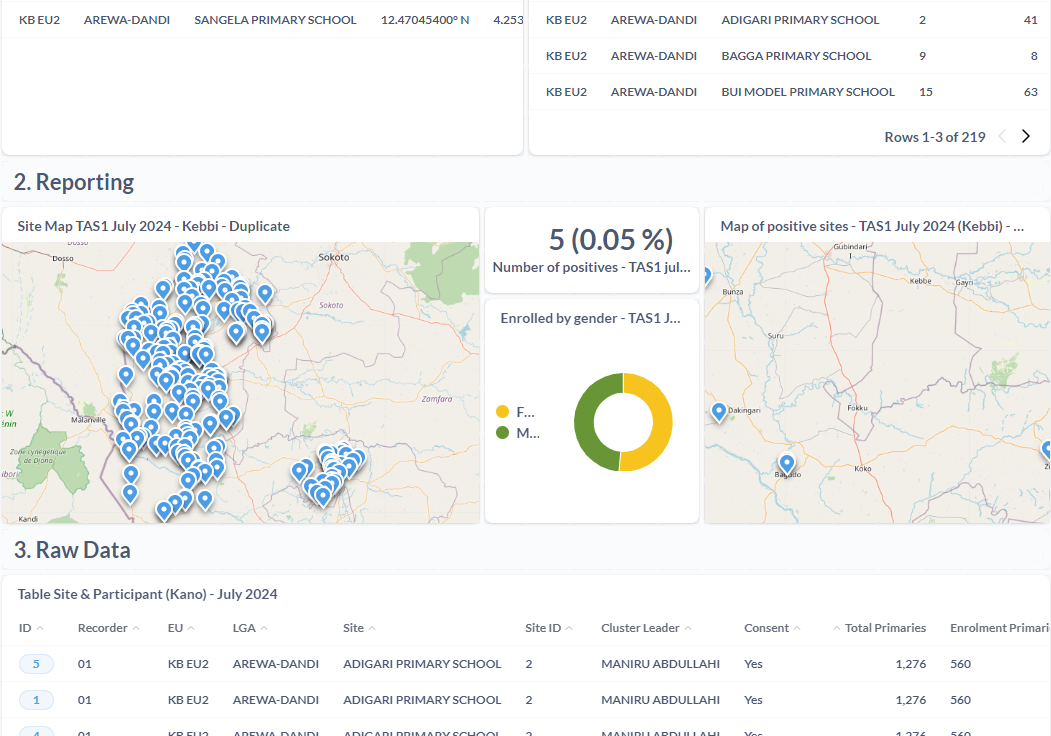 32
Gestion et supervision des données
Passez en revue chaque visualisation du tableau de bord et ce qu'elle vous indique
Comment contacter l'équipe ESPEN Collect
Comment contacter l'équipe de collecte de données
Comment contacter les superviseurs
33
ESPEN Collect Support
Accédez aux ressources suivantes pour obtenir de l'aide :
Document de dépannage: Accédez au document de dépannage détaillé pour résoudre les problèmes courants dans ESPEN Collect.
Contact pour dépannage: 
Groupe WhatsApp
Superviseurs
34
Merci